Konferencia o výchove a vzdelávaní na tému Digitalizácia vo vyučovaní a aktuálne vzdelávacie potreby súčasnej mladej generácie
Tematický okruh – Digitálne technológie 
v odbornom vzdelávaní
Premena tradičnej školy na modernú, používanie digitálnych technológií 
v odbornom vzdelávaní
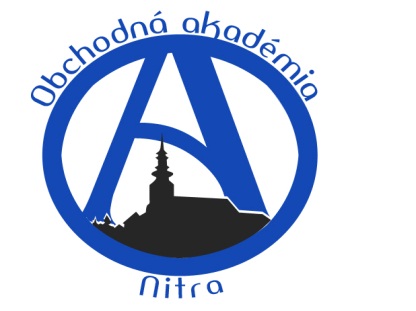 Obchodná akadémia, Bolečkova 2, Nitra
Projekt s podporou EÚ a so spoluúčasťou NSK Operačný program Vzdelávanie
Opatrenie 1.1: Premena tradičnej školy na modernú
Názov projektu:
Inovácia a zefektívnenie školského vzdelávacieho programu obchodnej akadémie so zameraním na nové formy a metódy vyučovania
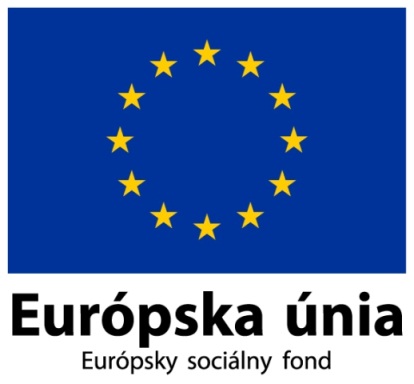 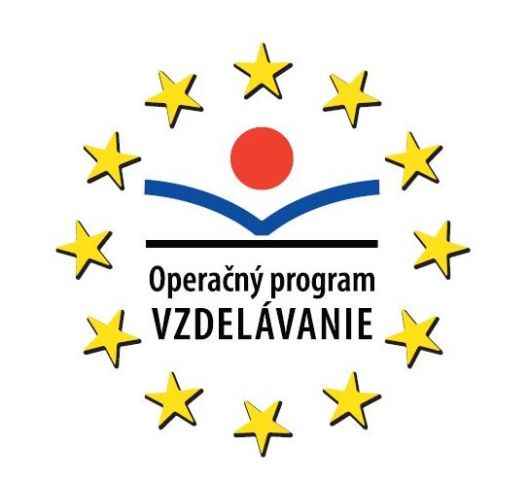 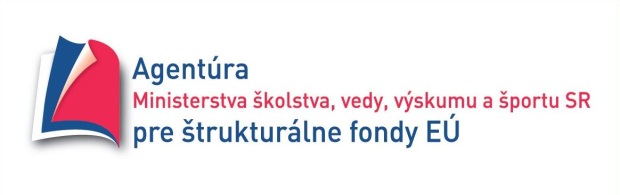 Obchodná akadémia, Bolečkova 2, Nitra
Dátum začatia realizácie aktivít projektu: september 2010
Plánovaný dátum ukončenia realizácie aktivít projektu: 
                                                                                        júl 2013
Predpokladané oprávnené výdavky projektu : € 341 082,-
            - z toho výška príspevku zo zdrojov EÚ: € 324 028,-
            - vlastné zdroje financovania – 5 % spoluúčasť NSK                                          
                                                                                     € 17 054,-
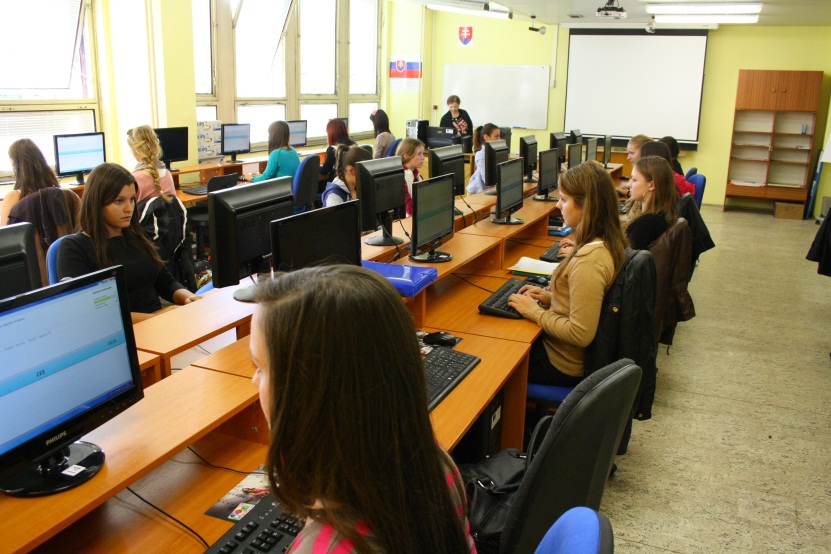 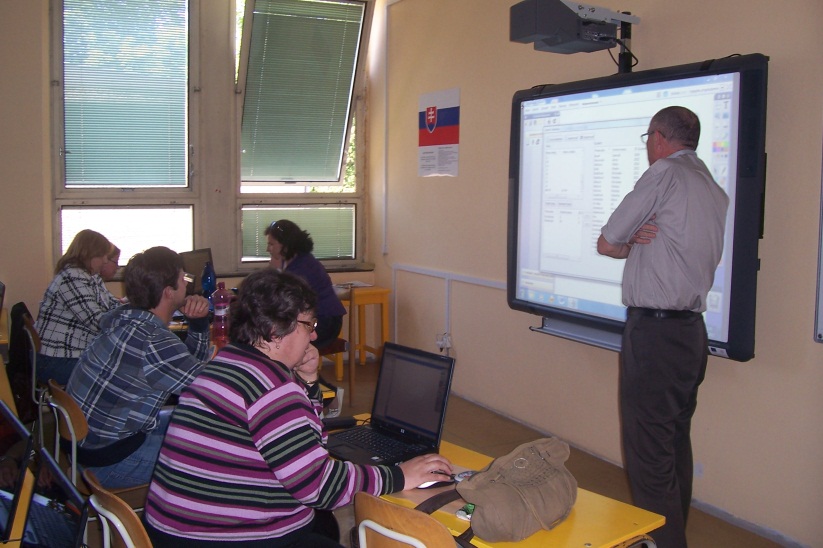 Obchodná akadémia, Bolečkova 2, Nitra
Strategickým cieľom projektu je implementovať do školskej praxe nové dimenzie vyučovania, premeniť tradičnú školu na modernú.
CIELE PROJEKTU:
 Inovovať a zefektívniť školský vzdelávací program obchodnej akadémie so zameraním na nové formy a metódy výučby v súlade s aktuálnymi potrebami trhu práce. 
 Implementovať didaktický systém interaktívneho vyučovania do školského vzdelávacieho programu obchodnej akadémie a tým zvýšiť jeho efektívnosť a atraktivitu.
Obchodná akadémia, Bolečkova 2, Nitra
CIELE PROJEKTU (pokračovanie):

 Implementovať medzinárodne akceptované a overené nástroje hodnotenia schopnosti žiakov efektívne využívať informačné technológie a štandardy. 
 Podporiť a aktivizovať rozvoj kľúčových kompetencií žiakov v súlade s európskym systémom počítačovej gramotnosti ECDL a štandardmi obchodnej administratívy. 
 Skvalitniť a rozvinúť profesijné kompetencie učiteľov odborných a všeobecnovzdelávacích predmetov prostredníctvom efektívneho využívania e-learningových metód.
Obchodná akadémia, Bolečkova 2, Nitra
Cieľovou skupinou projektu sú žiaci a pedagogickí zamestnanci Obchodnej akadémie v Nitre.
PRÍNOSY PRE ŽIAKOV:
inovácia školského vzdelávacieho programu v predmetoch informatika, aplikovaná informatika, administratíva a korešpondencia,
dôkladné osvojenie európskych štandardov v oblasti počítačovej gramotnosti, obchodnej korešpondencie a administratívy, tieto kompetencie výrazne zvyšujú ich šance na uplatnenie na trhu práce,
absolvovanie vzdelávacích modulov medzinárodného systému ECDL a ich preverenie formou štandardizovaného testovania, umožní našim žiakom získať celoeurópsky uznávanú kvalifikáciu v oblasti informačnej gramotnosti,
Obchodná akadémia, Bolečkova 2, Nitra
Cieľovou skupinou projektu sú žiaci a pedagogickí zamestnanci Obchodnej akadémie v Nitre.
PRÍNOSY PRE UČITEĽOV:
zavedenie nových dimenzií vyučovania, zatraktívnenie a zefektívneneie vyučovacieho procesu  (interaktivity a e-learningové metódy),
implementácia sa uskutočňuje prostredníctvom série praktických vzdelávacích aktivít zameraných na našich učiteľov odborných predmetov, všeobecnovzdelávacích predmetov a cudzích jazykov, ktorí rozvíjajú svoje profesijné kompetencie z oblasti interaktívneho a e-learningového vyučovania.
Obchodná akadémia, Bolečkova 2, Nitra
Výhodou projektu je jeho trvalá udržateľnosť aj po skončení samotnej realizácie naplánovaných aktivít. 

Vybudované kapacity a nadobudnutie nových skúseností umožnia projektovému tímu plynule pokračovať v príprave ďalších žiakov na medzinárodne uznávanú certifikáciu ECDL a obchodnej korešpondencie a administratívy. 

Projekt zabezpečil ideálne podmienky pre zriadenie akreditovaného testovacieho centra ECDL priamo na našej škole.
Obchodná akadémia, Bolečkova 2, Nitra
Realizované projektové aktivity
Aktivita 1 – zameraná na žiakov

Podporiť a aktivizovať rozvoj kľúčových kompetencií žiakov v súlade s európskym systémom počítačovej gramotnosti ECDL a štandardmi obchodnej administratívy

príprava a realizácia vzdelávacích modulov na osvojenie základov IT a počítačovej gramotnosti, používanie počítačovej techniky, správa súborov, spracovávanie textov, dokumentov, elektronických prezentácií, 
práca s tabuľkovým procesorom, práca s databázami, používanie internetu, 
klávesnicová gramotnosť  – výučbový program ZAV, využívanie európskych štandardov obchodnej korešpondencie a administratívy.
Obchodná akadémia, Bolečkova 2, Nitra
Realizované projektové aktivity
Aktivita 2 – zameraná na žiakov

Implementovať medzinárodne akceptované a overené nástroje hodnotenia schopnosti študentov efektívne využívať informačné technológie a štandardy

overenie kompetencií a úrovne vedomostí a návykov osvojených v predchádzajúcich aktivitách prostredníctvom štandardizovanej medzinárodnej metodiky.
Obchodná akadémia, Bolečkova 2, Nitra
Fotodokumentácia k aktivitám 1 a 2
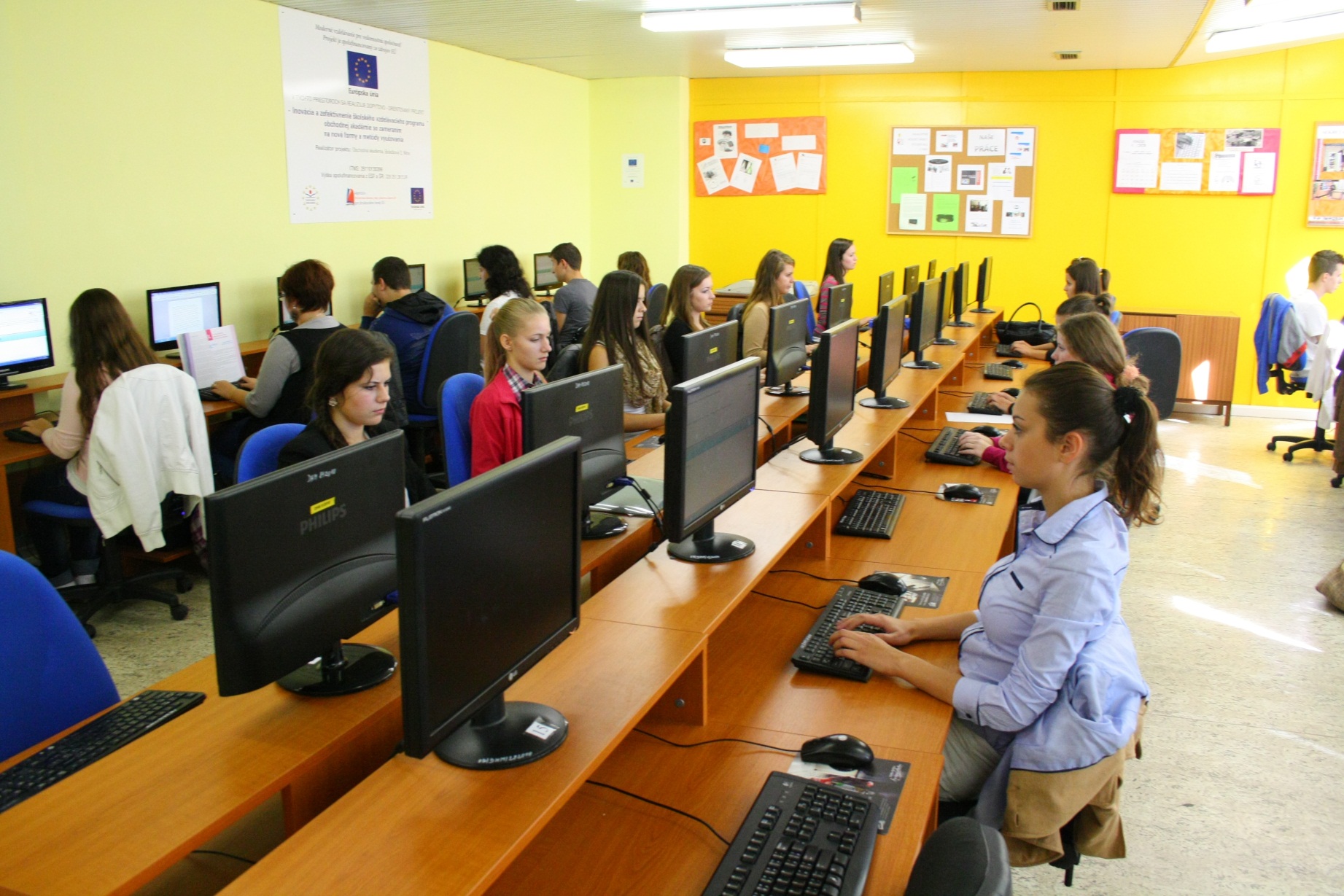 Odborná učebňa na výučbu administratívy a korešpondencie
Obchodná akadémia, Bolečkova 2, Nitra
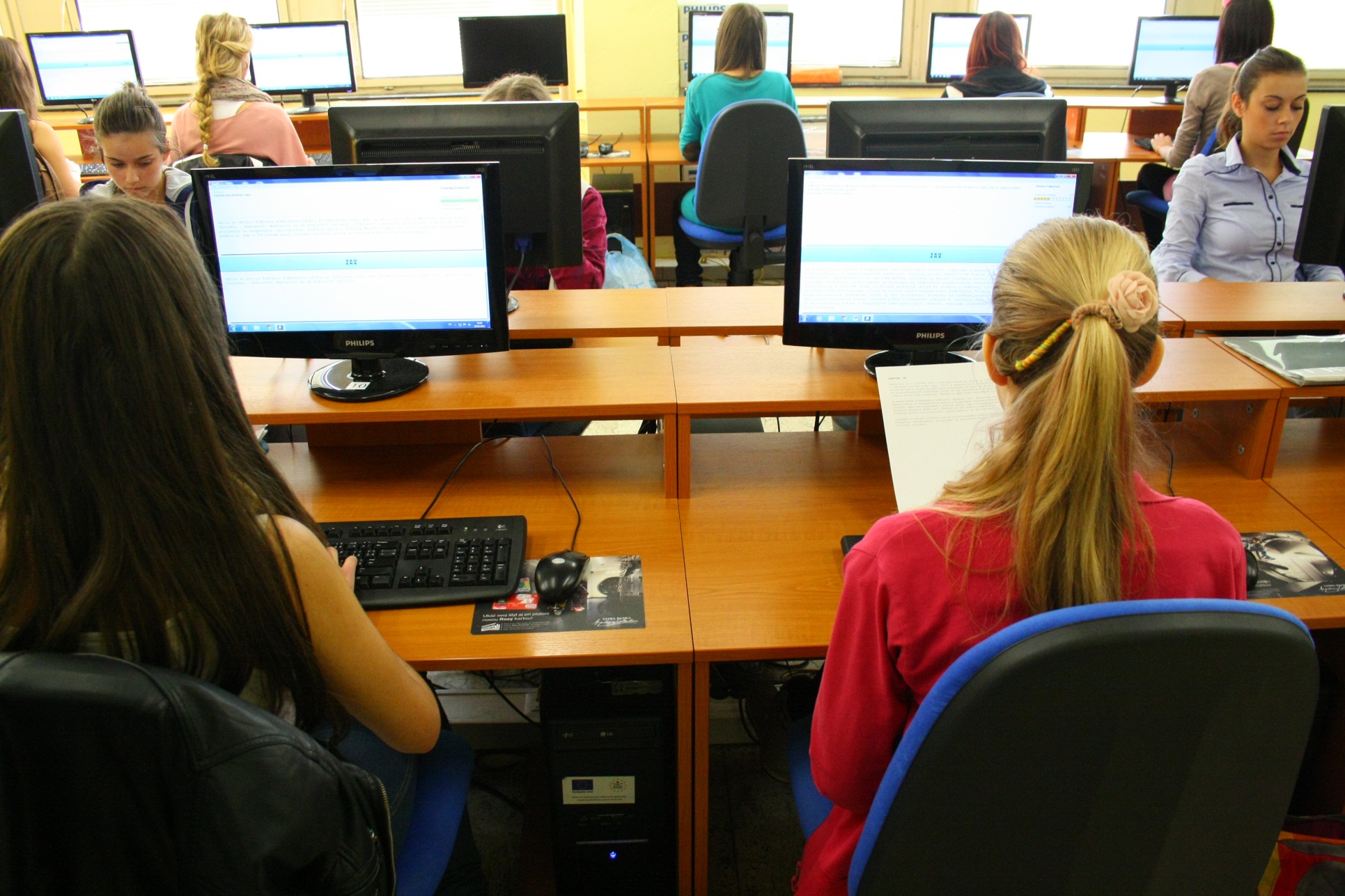 Odborná učebňa na výučbu administratívy a korešpondencie
Obchodná akadémia, Bolečkova 2, Nitra
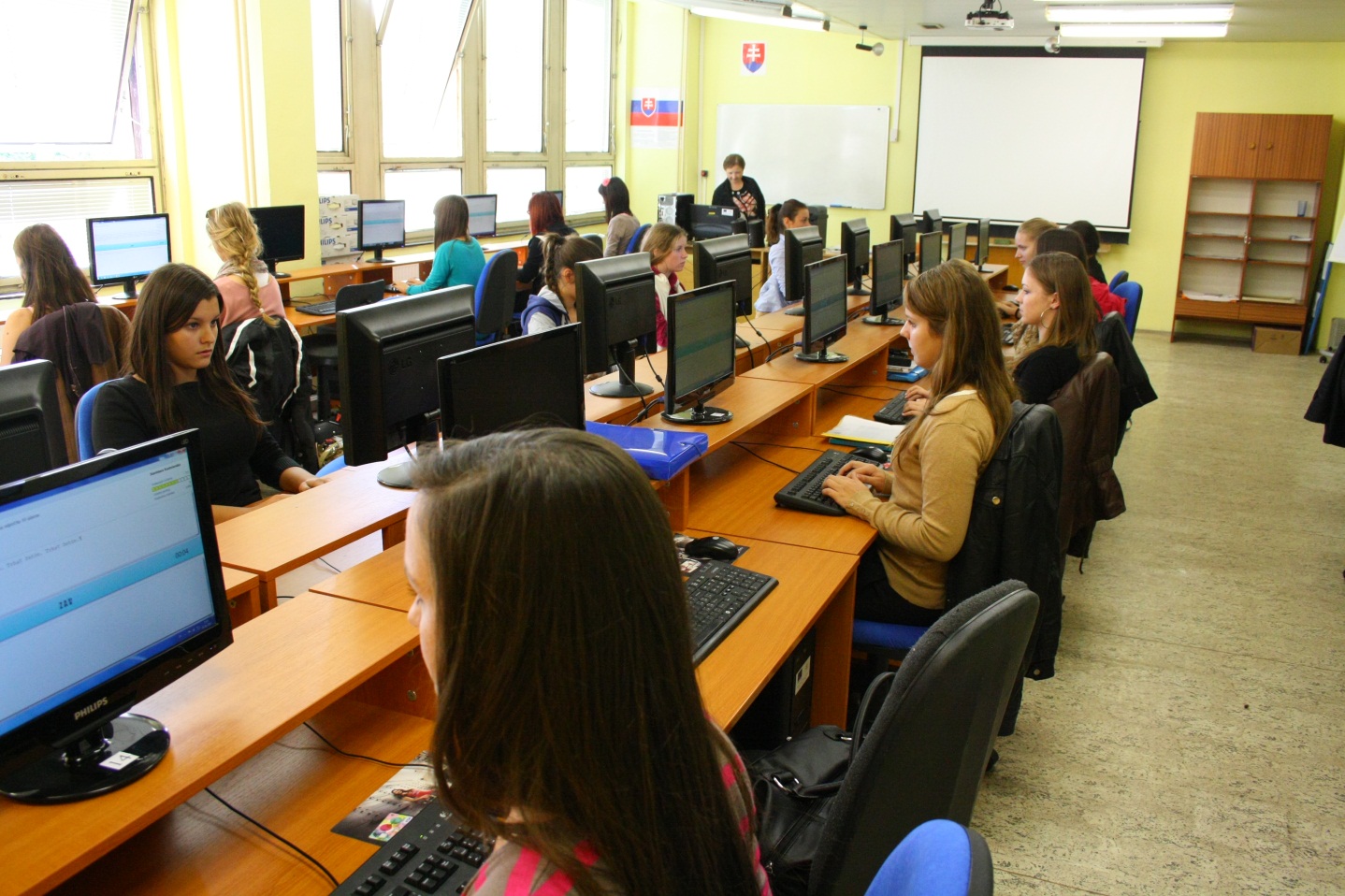 Softvér:
Office 2010
OS Win 7
ZAV
WinASU
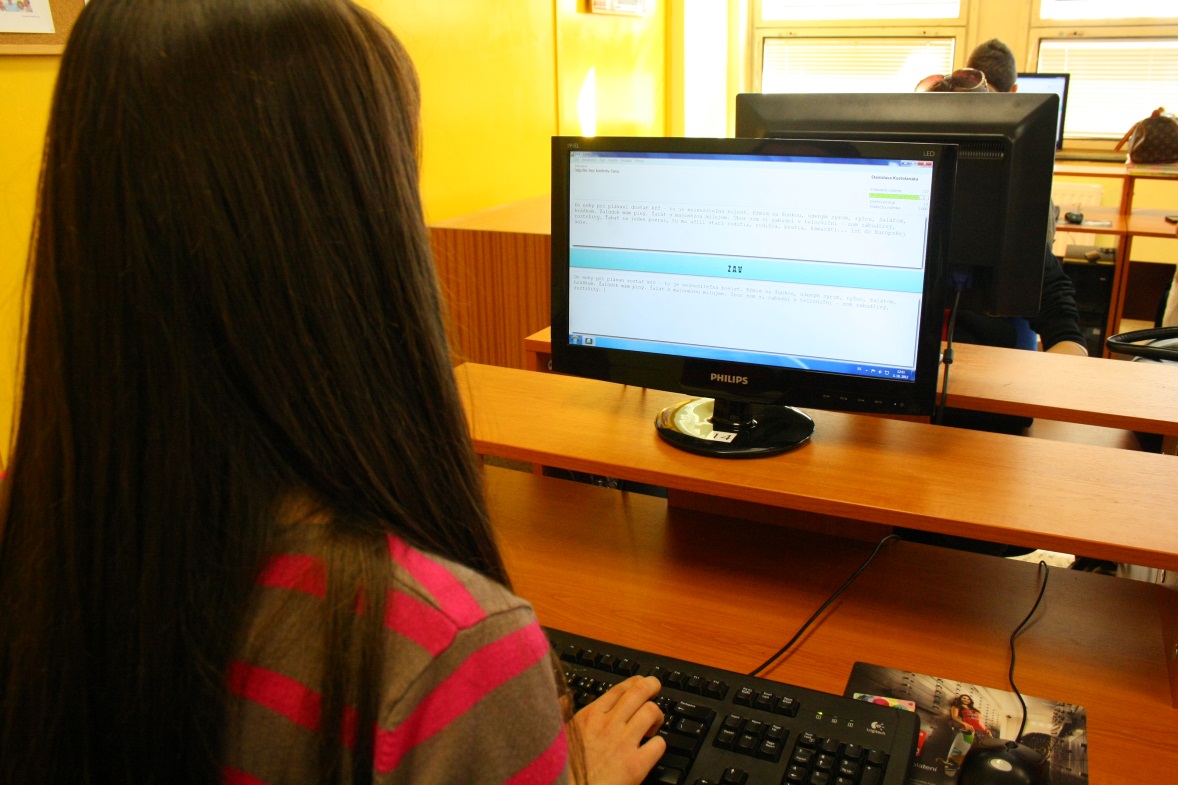 Zariadenie odb. učebne:
15 ks počítačových zostáv
multifunkčná tlačiareň
dataprojektor
keramická tabuľa
flipchart
Odborná učebňa na výučbu administratívy a korešpondencie
Obchodná akadémia, Bolečkova 2, Nitra
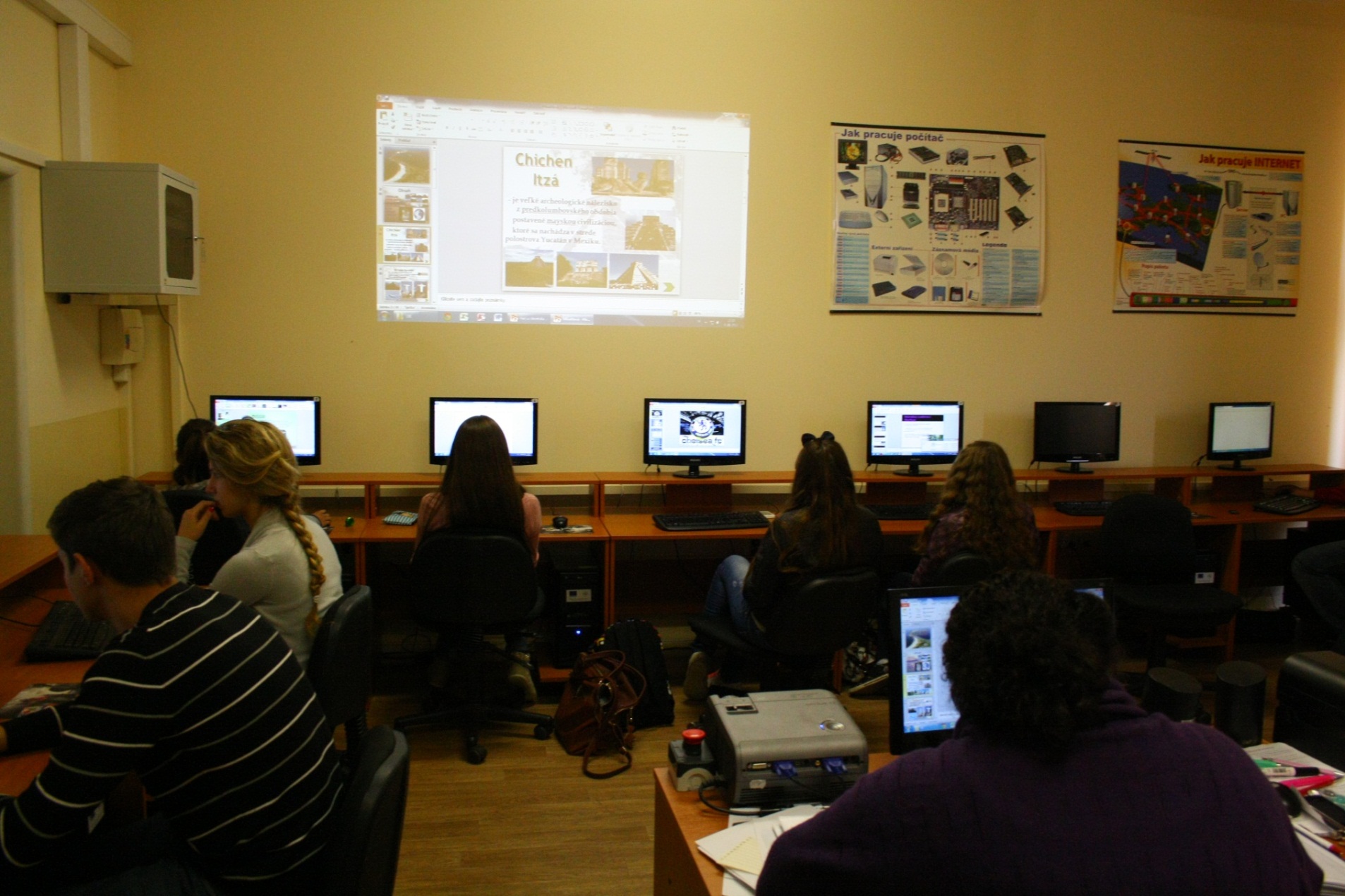 Odborná učebňa na výučbu informatiky a aplikovanej informatiky – akreditované testovacie centrum ECDL
Obchodná akadémia, Bolečkova 2, Nitra
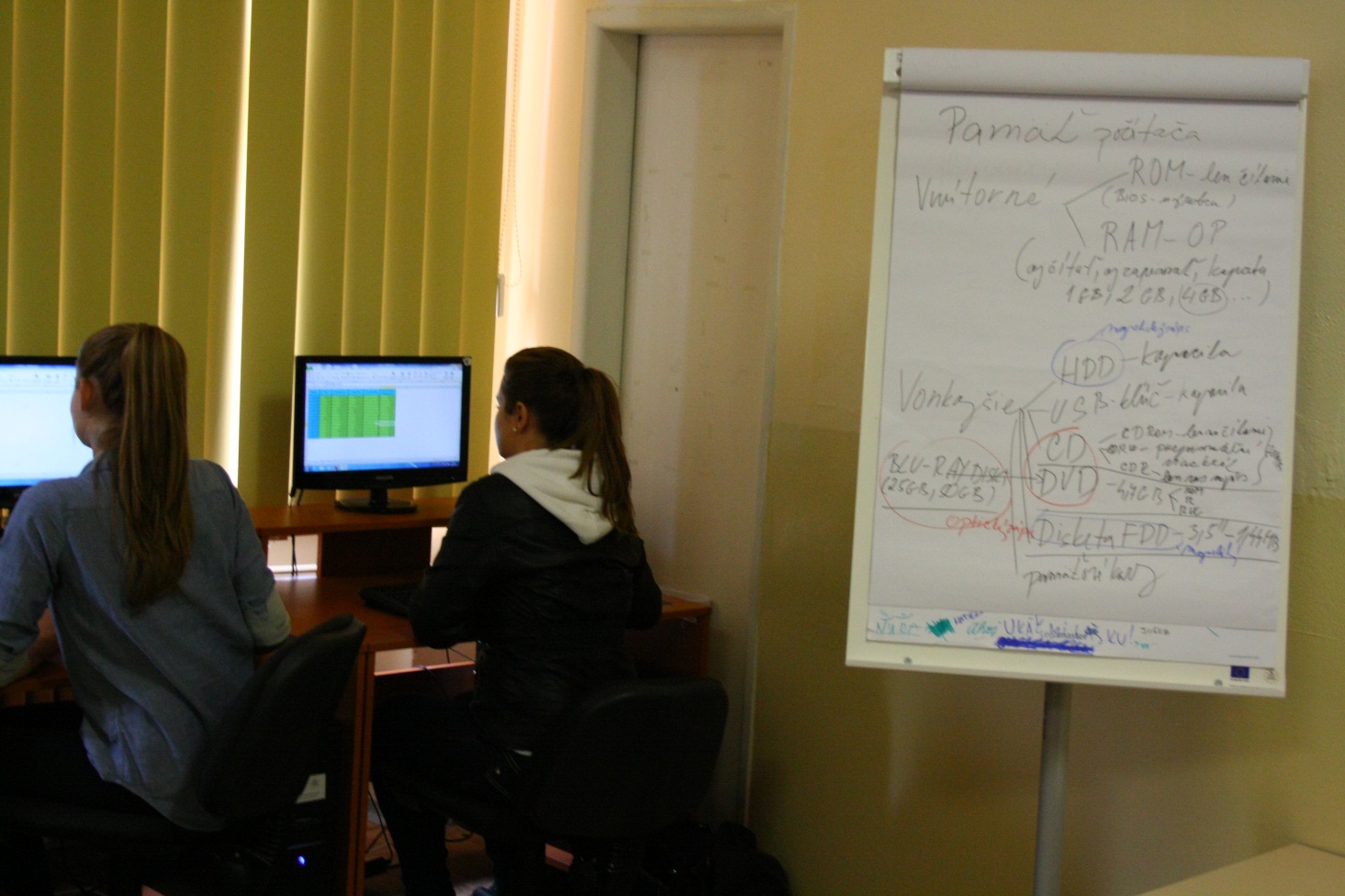 Softvér:
OS Win 7
Office 2010
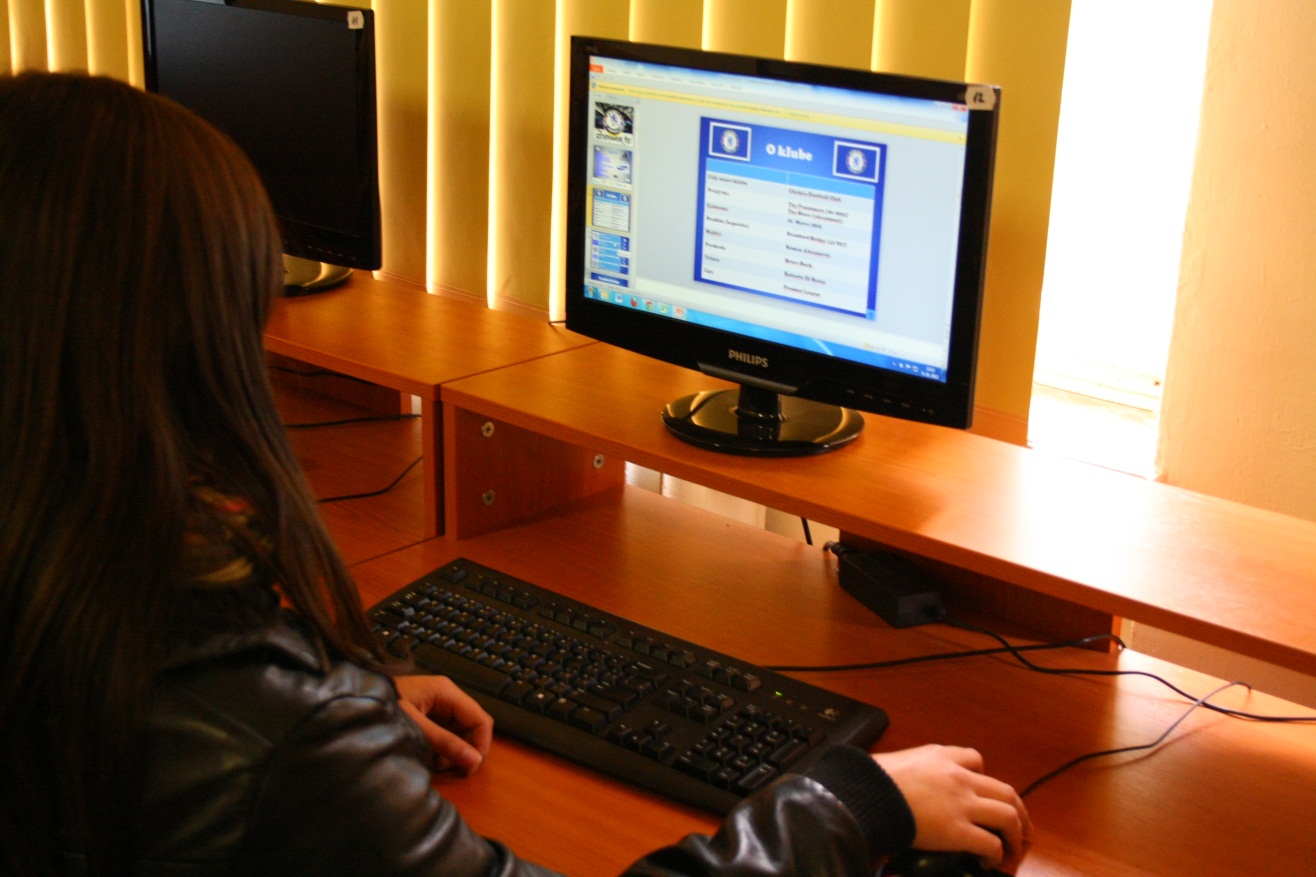 Zariadenie odb. učebne:
16 ks počítačových zostáv
multifunkčná tlačiareň
dataprojektor
keramická tabuľa
flipchart
Odborná učebňa na výučbu informatiky a aplikovanej informatiky
Obchodná akadémia, Bolečkova 2, Nitra
Realizované projektové aktivity
Aktivita 3 – zameraná na pedag. zamestnancov

Implementovať didaktický systém interaktívneho vyučovania do školského vzdelávacieho programu obchodnej akadémie a tým zvýšiť jeho efektívnosť a atraktivitu

príprava a realizácia vzdelávacích modulov zameraných na využívanie didaktického systému modulového vyučovania v odborných predmetoch, vo vyučovaní cudzích jazykov a vo všeobecno-vzdelávacích predmetoch,
overenie nadobudnutých vedomostí formou spracovania a obhajoby záverečnej práce.
Obchodná akadémia, Bolečkova 2, Nitra
Fotodokumentácia k aktivite 3
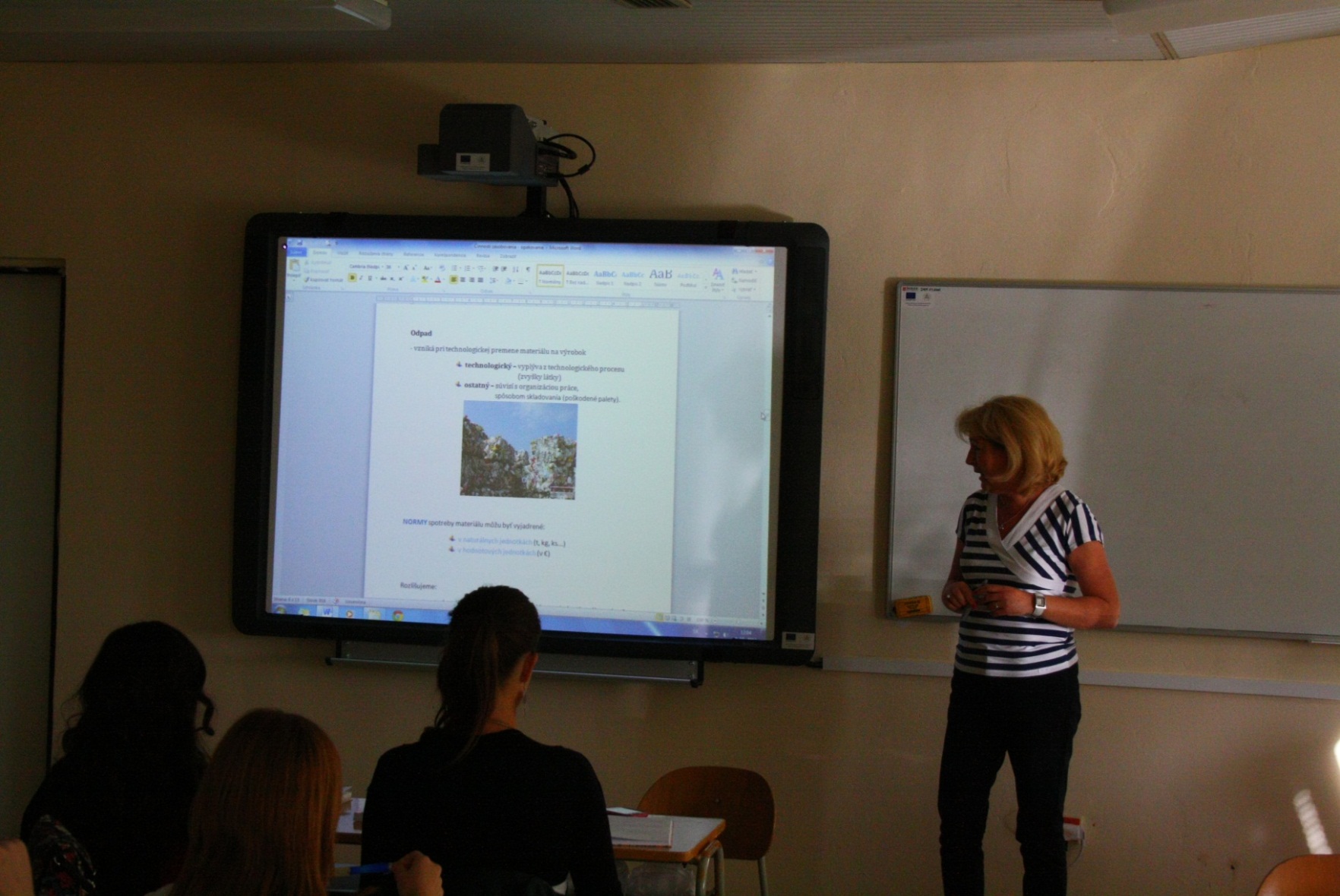 Výučba odborných predmetov v učebni s interaktívnou tabuľou
Obchodná akadémia, Bolečkova 2, Nitra
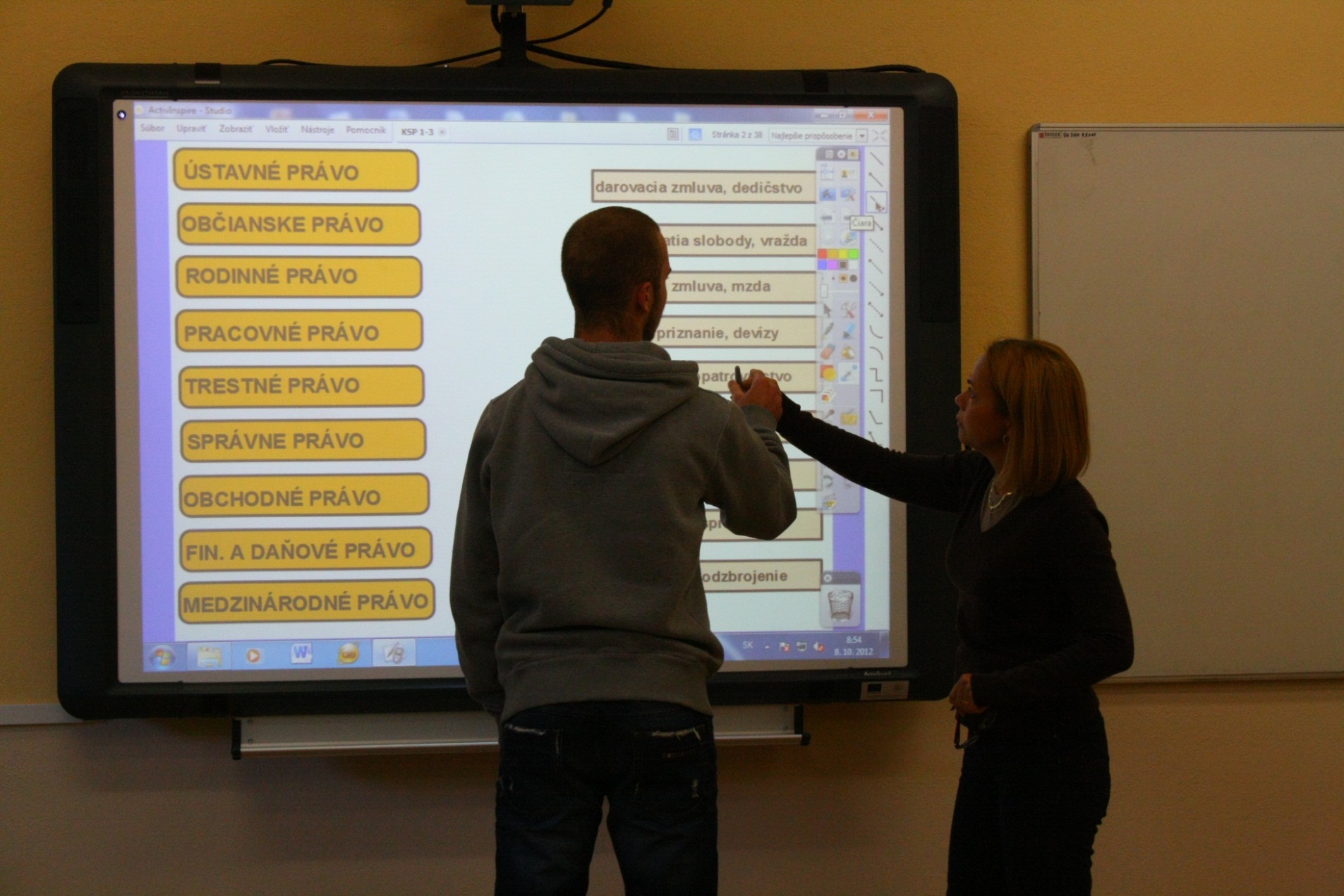 Výučba odborných predmetov v učebni s interaktívnou tabuľou
Obchodná akadémia, Bolečkova 2, Nitra
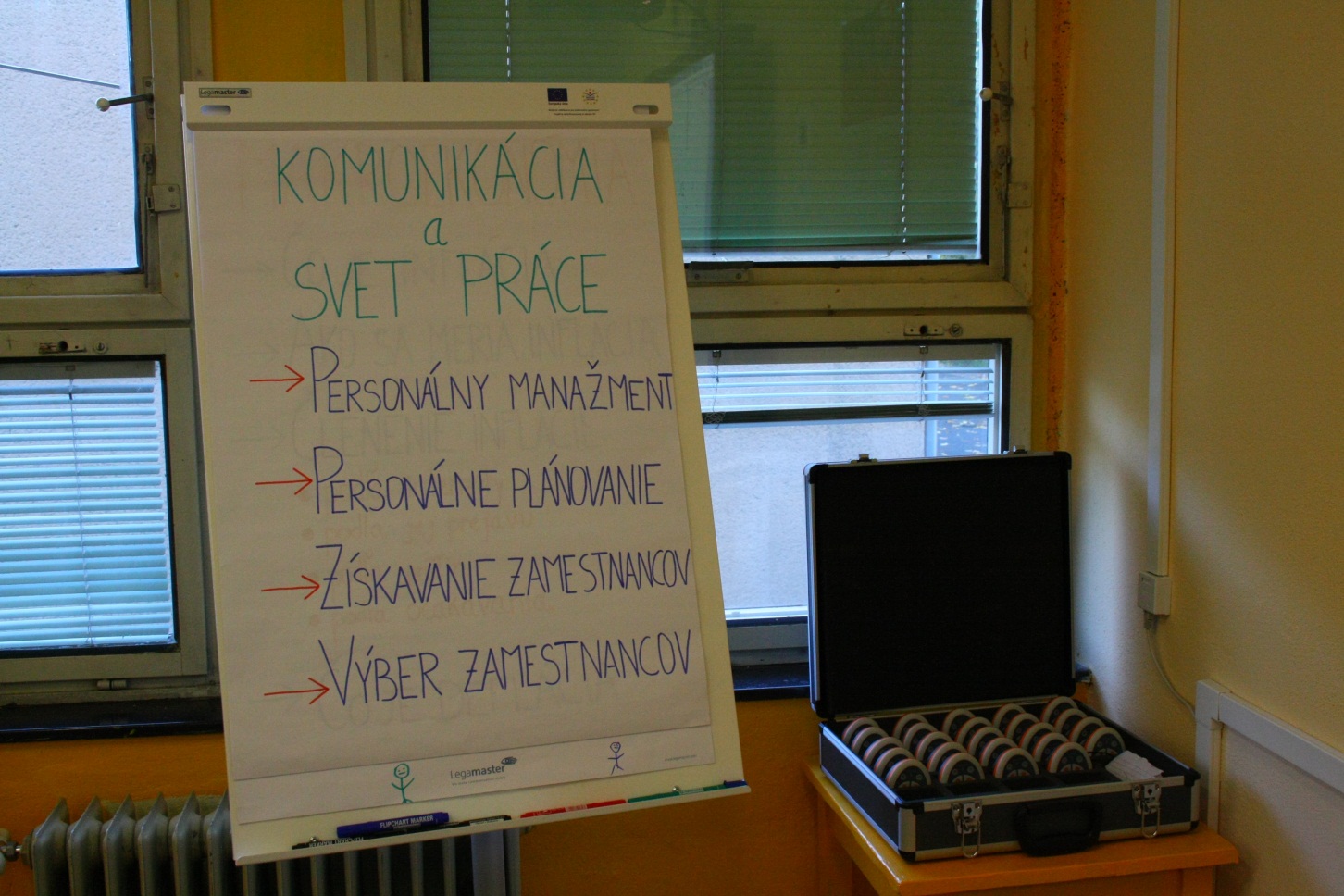 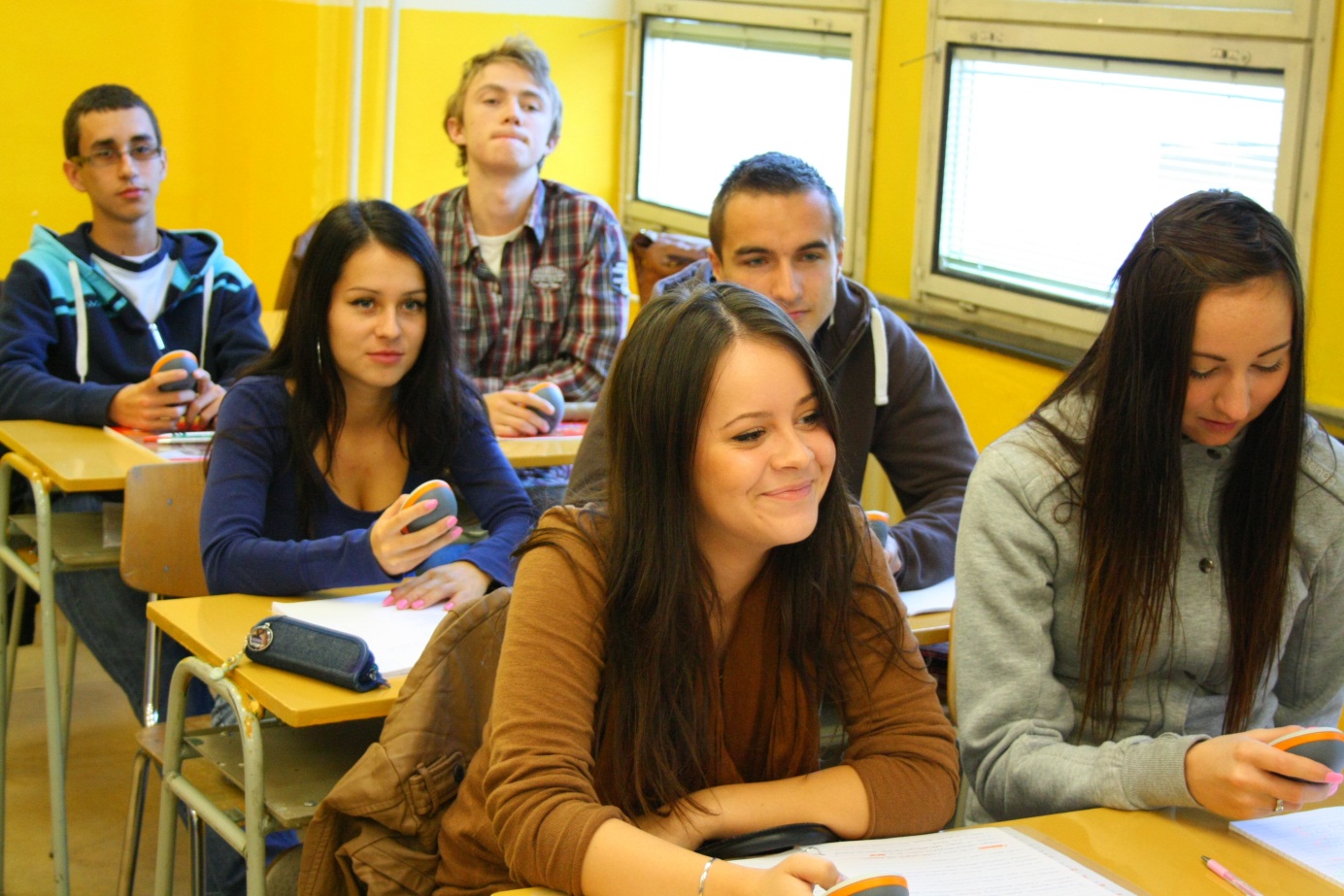 Výučba odborných predmetov v učebni s interaktívnou tabuľou (hlasovacie zariadenia)
Obchodná akadémia, Bolečkova 2, Nitra
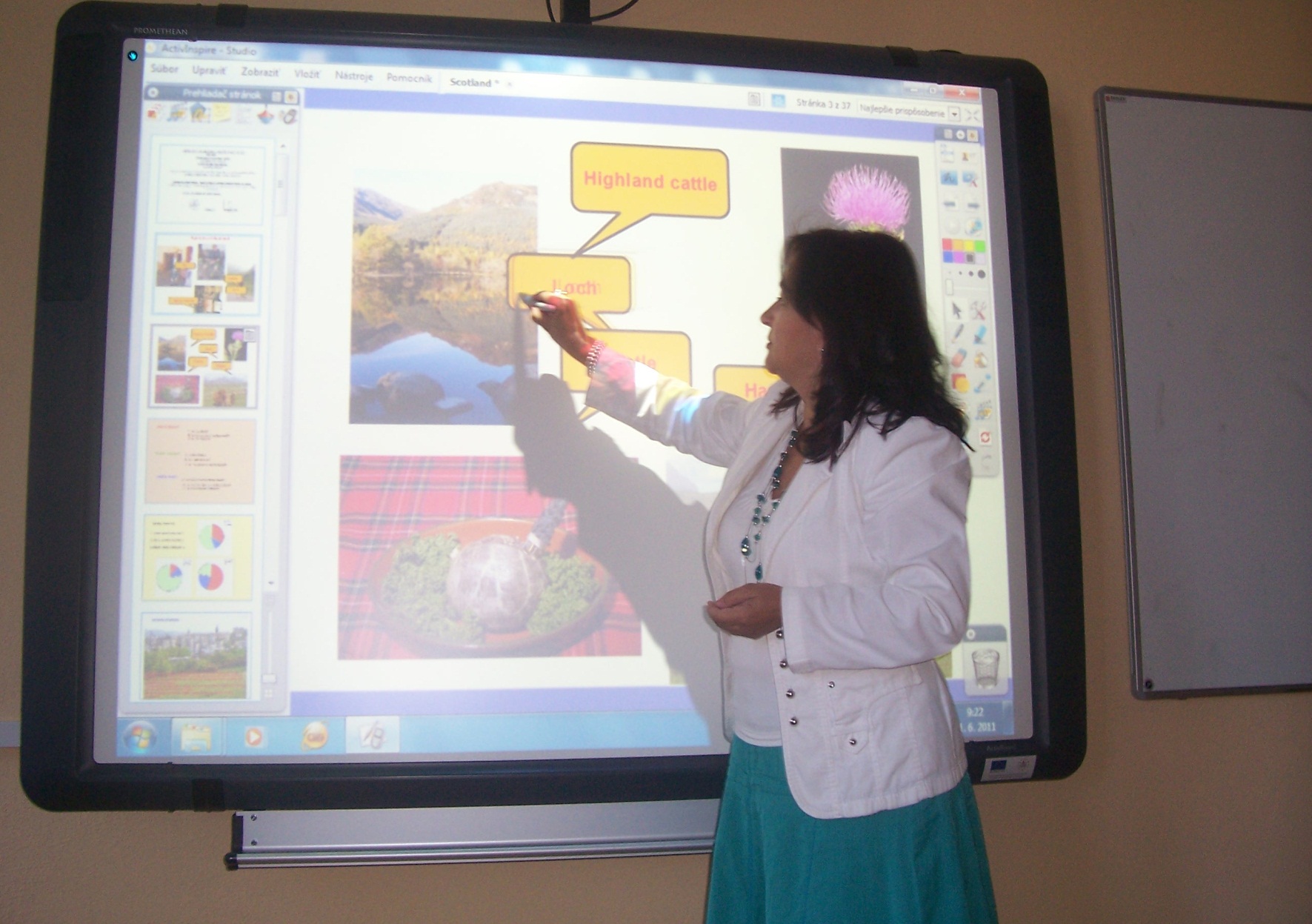 Výučba cudzích jazykov v učebni s interaktívnou tabuľou
Obchodná akadémia, Bolečkova 2, Nitra
Školenie pedagogických zamestnancov – interaktívna tabuľa
Obchodná akadémia, Bolečkova 2, Nitra
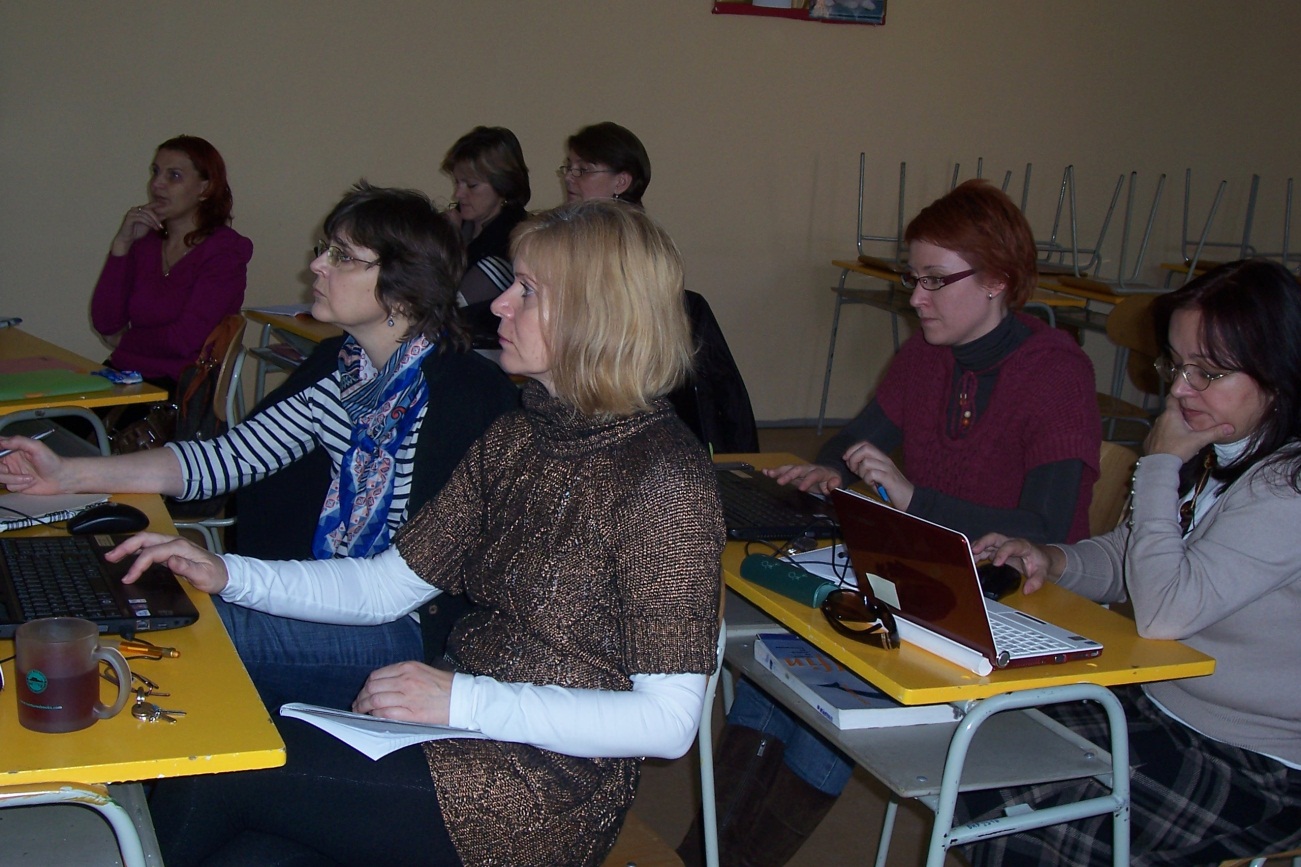 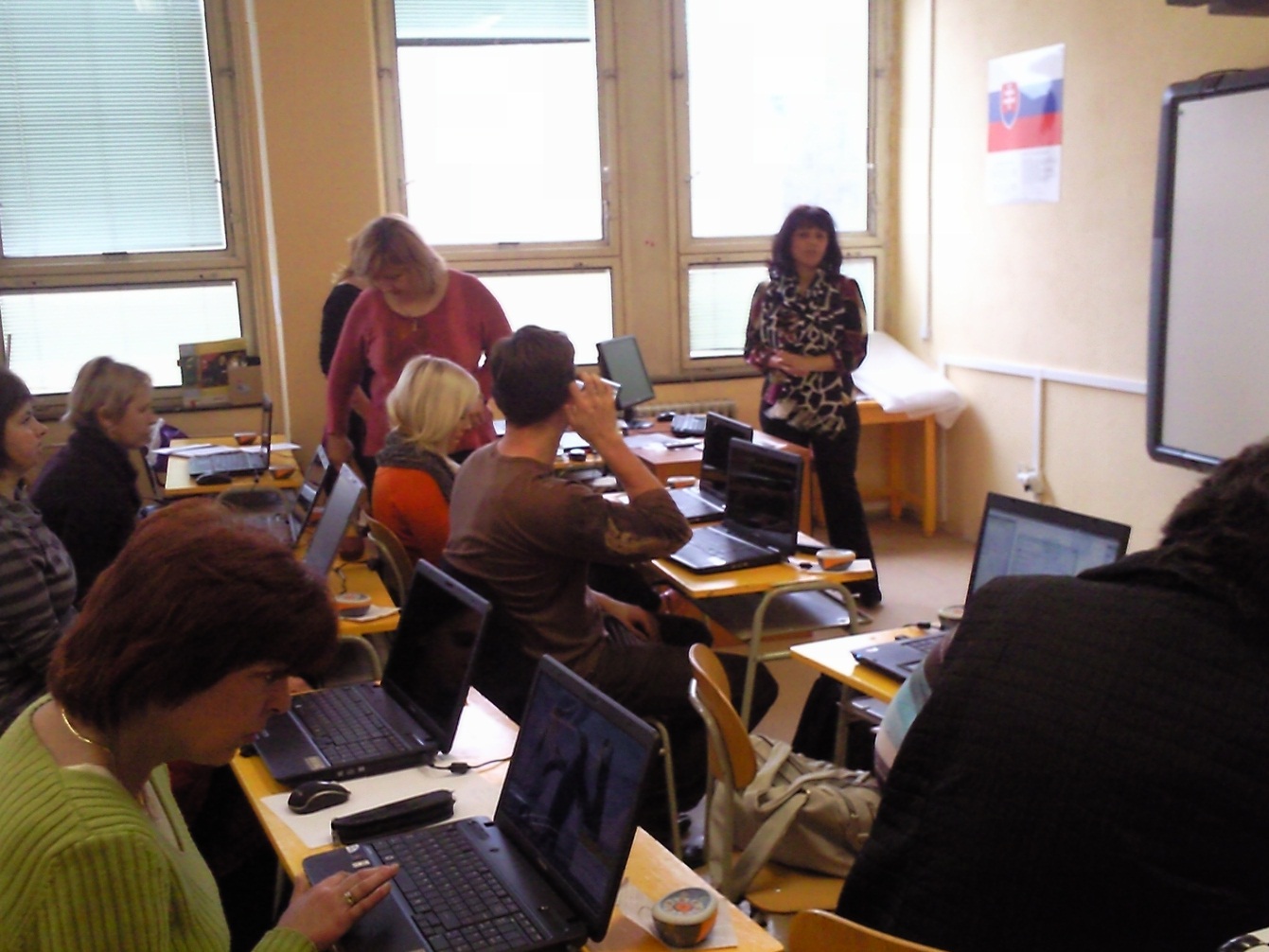 Školenie pedagogických zamestnancov – interaktívna tabuľa a notebooky
Obchodná akadémia, Bolečkova 2, Nitra
Plánované projektové aktivity (r. 2013)
Aktivita 4 – zameraná na pedag. zamestnancov

Skvalitniť a rozvinúť profesijné kompetencie učiteľov odborných a všeobecnovzdelávacích predmetov prostredníctvom efektívneho využívania e-learningových metód

príprava a realizácia vzdelávacieho modulu zameraného na e-learningovú podporu vyučovania, tvorbu učebných zdrojov a výchovno-vzdelávacích stratégií používaných v rámci e-learningového vzdelávania,
overenie nadobudnutých vedomostí formou spracovania a obhajoby záverečnej práce.
Obchodná akadémia, Bolečkova 2, Nitra
Prínos projektu v oblasti materiálno-technického vybavenia
31 ks počítačových zostáv 
21 ks notebookov
programové vybavenie (OS Win 7, Office 2010, ZAV, WinASU)
3 multifunkčné tlačiarne
3 interaktívne tabule 
hlasovacie zariadenia
3 dataprojektory
2 keramické tabule
4 flipcharty
učebnice pre žiakov, odborná literatúra pre učiteľov
webová stránky školy
2 e-learningové portály
školiace potreby (kancelársky papier, tonery, zošity, perá, ...)
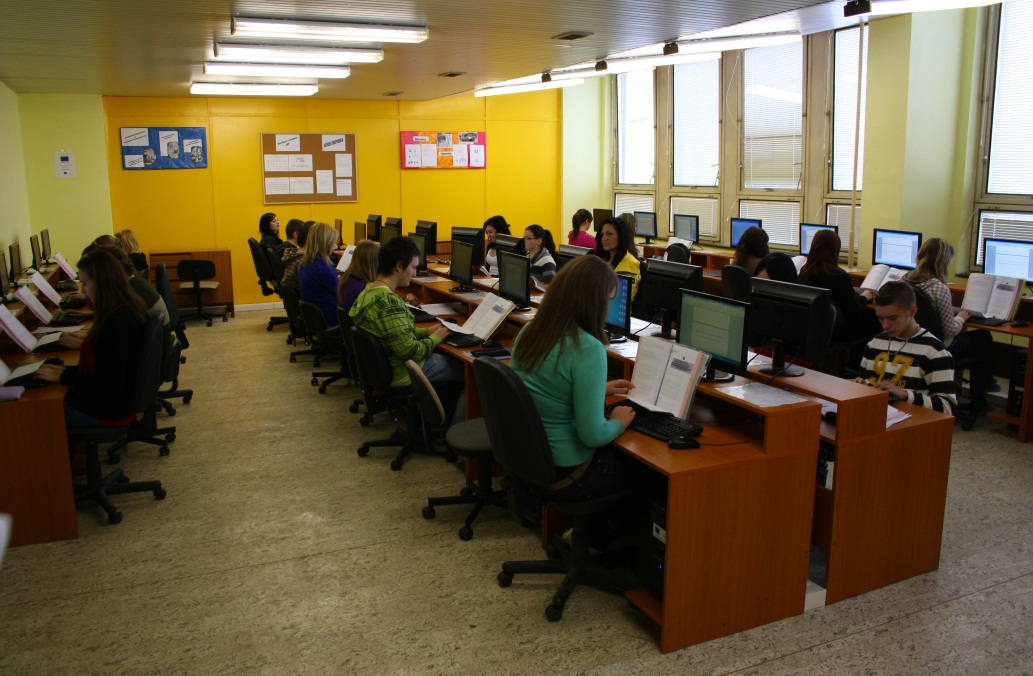 Obchodná akadémia, Bolečkova 2, Nitra
Premena tradičnej školy na modernú
Vo vyučovacom procese odborných predmetov využívame IKT a moderné vyučovacie metódy: 

v odborných učebniach vybavených počítačovou technikou výučba ekonomického softvéru Omega – podvojné účtovníctvo, Alfa – jednoduché účtovníctvo a Olymp – mzdy,
zapojenie sa do projektu Online ekonómia (e-learningové vzdelávanie v oblasti ekonómie),
projekt Banky v akcii (program na simuláciu banky, e-learning), 
projekt Poznaj svoje peniaze (e-learning),
projekt Viac ako peniaze (e-learning),
učitelia a žiaci používajú elektronickú žiacku knižku, digitálnu knižnicu, elektronické testovanie (AscAgenda).
Obchodná akadémia, Bolečkova 2, Nitra
Ďakujem za pozornosť



Ing. Jana Dóczyová
Obchodná akadémia
Bolečkova 2
Nitra
Obchodná akadémia, Bolečkova 2, Nitra